Midge control composting progress
Adam Twose -Manager Operations 
Ramsay Huang – Process Engineer
Overall project
In summary, proposal is to plant all the paddocks adjacent to the Oxidation Ponds with Native plants / trees to minimise the passage of midges from the ponds to the adjacent residential areas.


International studies and local studies have confirmed this is a proven method of midge control

We have planted more than 53,000 native plants and with thousands more planned to be added over the coming years. This will also help Christchurch reduce its carbon emission.
Creating a PowerPoint presentation
31 January 2023
Reason Compost Spreading
The paddocks have very poor ground conditions;
Bulldozed sand from the creation of the Oxidation Ponds
Historic landfill with minimal cap

Recommendation was to improve the soil to give the native plants the best chance of growth potential

Win-win situation with the Organics Processing Plant to reduce the on-site storage inventory and enhance the vegetation planting as part of the midge control programme
Creating a PowerPoint presentation
31 January 2023
Paddock Identifiers
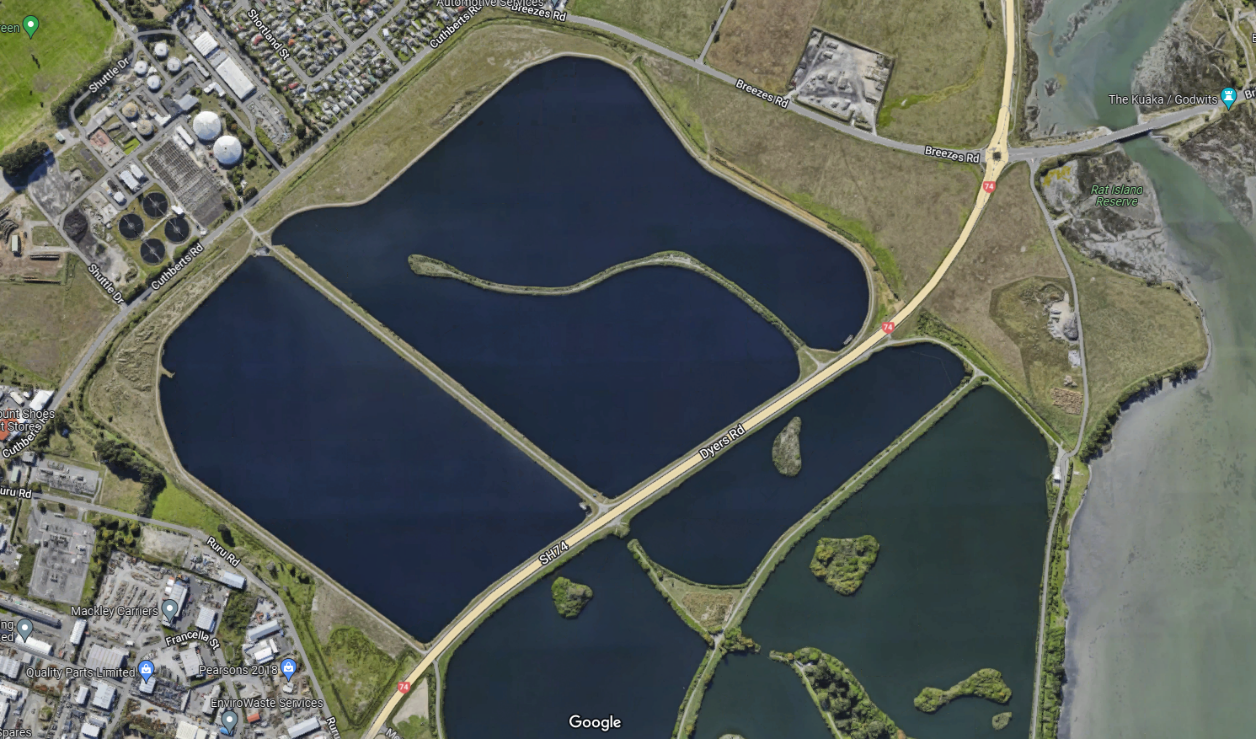 1
5
Cuthberts Paddock (No.1)
Cuthberts Paddock (No.2)
Ruru Rd Paddock
N/A (used by dog shelter)
Bridge St. Paddock
Estuary Paddock
6
2
3
4
Creating a PowerPoint presentation
31 January 2023
Ruru Road works
After
Before
Compost layer
Uncontrolled weeds are removed
New fence to be installed
Creating a PowerPoint presentation
31 January 2023
Ruru Road works
After
Before
Tidy up and enabling work
Weeds
Creating a PowerPoint presentation
31 January 2023
Ruru Road Toe Drain tidy up
After
Before
Stream enhancement
Creating a PowerPoint presentation
31 January 2023
Ruru Road Compost Spreading
Creating a PowerPoint presentation
31 January 2023
Planting progress (Cuthbert’s Rd No. 2)
2022
2021
Creating a PowerPoint presentation
31 January 2023
Planting progress (Cuthbert’s Rd No. 1)
2022
2021
Creating a PowerPoint presentation
31 January 2023
Planting progress (Cuthbert’s Rd No. 1)
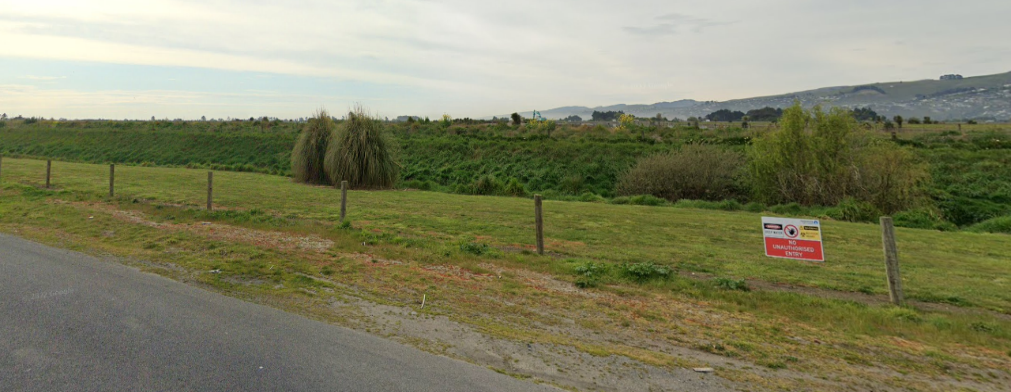 2019
2023
Creating a PowerPoint presentation
31 January 2023
Current progress (Estuary Paddock)
Creating a PowerPoint presentation
31 January 2023
Current progress (Estuary Paddock)
Creating a PowerPoint presentation
31 January 2023
Current progress (Estuary Paddock)
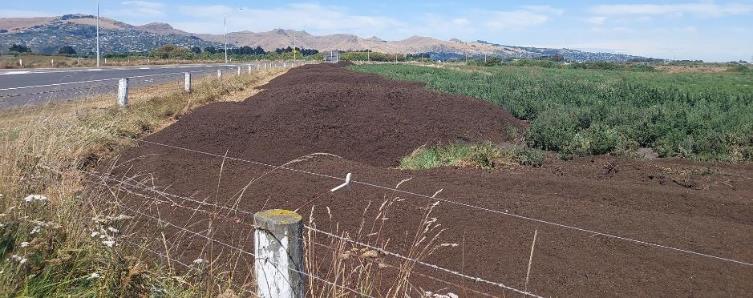 New plants
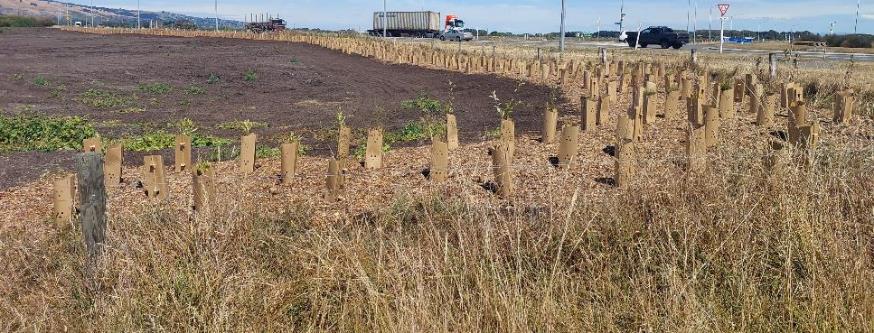 Soil preparation
Future work
Creating a PowerPoint presentation
31 January 2023
Current progress (Estuary Paddock)
Native plants 
Kunzea ericoides 
Cordyline Australis 
Leptospermum Scoparium. 
Phormium Cookianum 
Dodonea Viscosa 
Coprosma Grandiflora 
Chamaecytisus palmensis 
Olearia Dartonii 
Pomaderis kumaraho
Sophora Microphyla 
Sophora Tetraptera 
Plagianthus Regius 
Carpodetus serratus 
Coprosma Lucida 
Hoheria Sexstylosa 
Melicytus Ramiflorus
Creating a PowerPoint presentation
31 January 2023
Current progress (Estuary Paddock)
Since December, we have successfully planted approximately 2000 native plants  

Approximately 1000 m2 area planted, and more to come
Routine watering during the summer
1.2 m
100 mm mulch for weeds control
200 mm matured compost
Creating a PowerPoint presentation
31 January 2023
Proposed future….
Continuing to re-apply compost 2-3 times until the source  / OPP has stopped.
Plant natives as funding allows from the midge control programme, planting the areas closest to the residential areas first.
Creating a PowerPoint presentation
31 January 2023
Compost spreading controls
Increase frequency of site audit by CWTP staff with contractor to monitor the paddocks closely
Close monitoring of Ruru Paddocks, including:
Suspension of composting till autumn to avoid wind dispersal
Monitoring of wind direction and speed to minimize dispersal
Focus on strategic deposit areas, with deeper piles located away from roadways
Implementation of effective weed control
Adopt an active or proactive approach to odour management to ensure a pleasant atmosphere for the surrounding community
Creating a PowerPoint presentation
31 January 2023